3 TABLEAUX BIBLIOTHEQUE
Line PERRIN -  orthophoniste
A LA BIBLIOTHEQUE – tableau réalisé avec LIFE COMPANION – pictogrammes ARASAAC
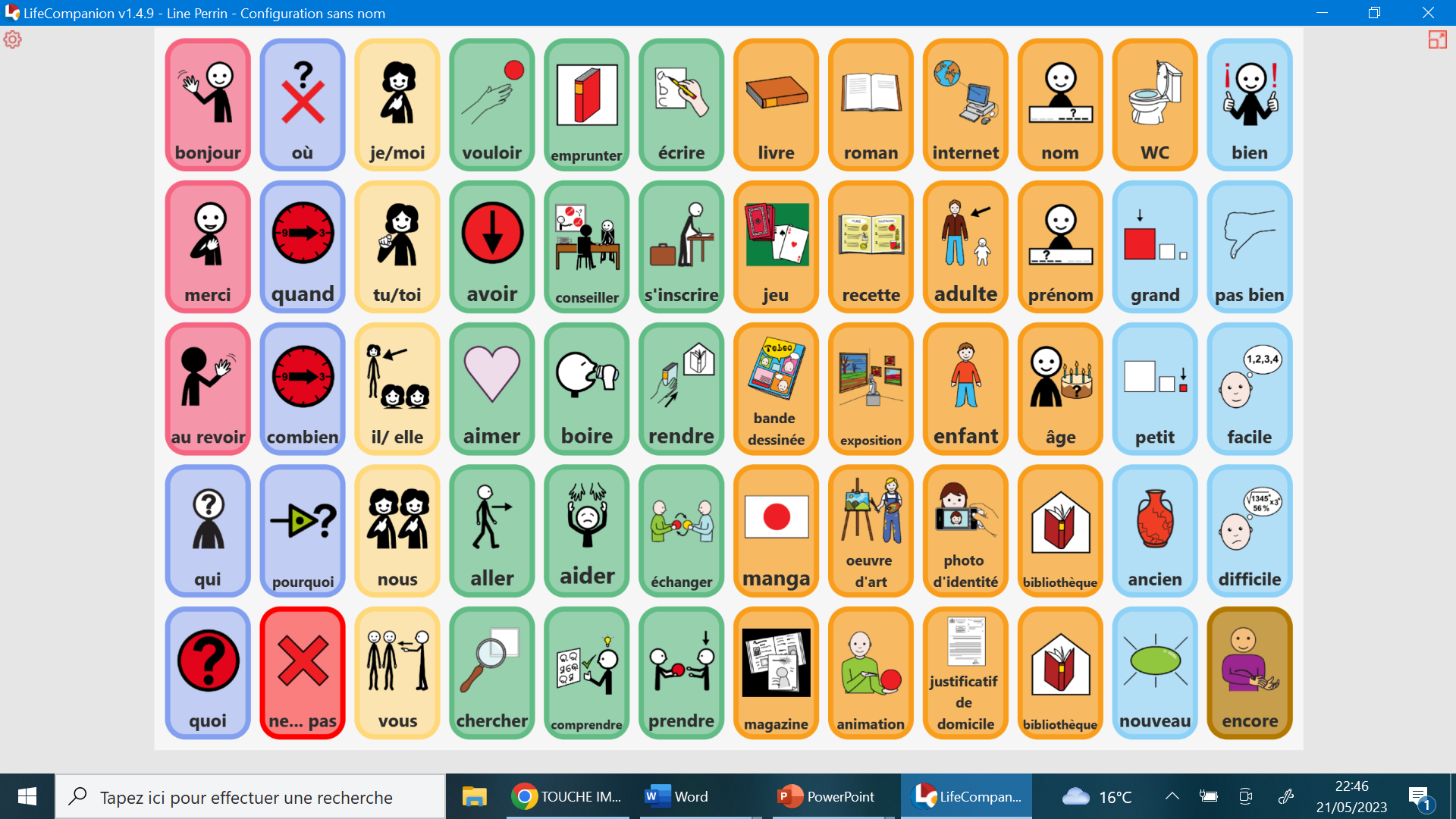 POURQUOOAA de Voutch – réalisé sous TD SNAP – pictogrammes PCS Mayer Johnson
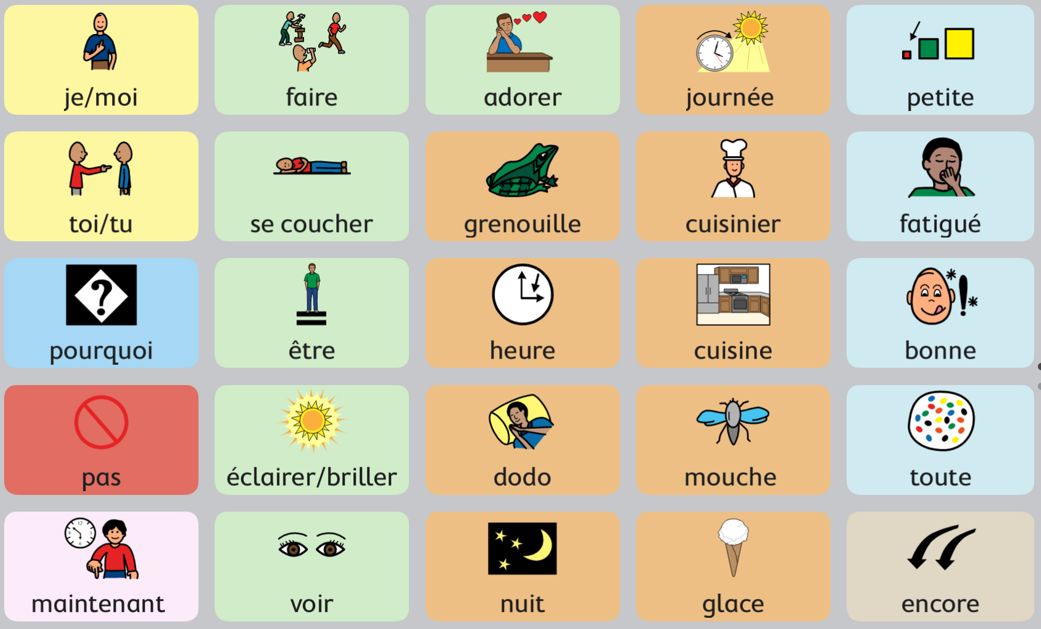 LIVRE C’EST MOI LE PLUS BEAU – réalisé avec TD SNAP pictogrammes PCS Mayer Johnson
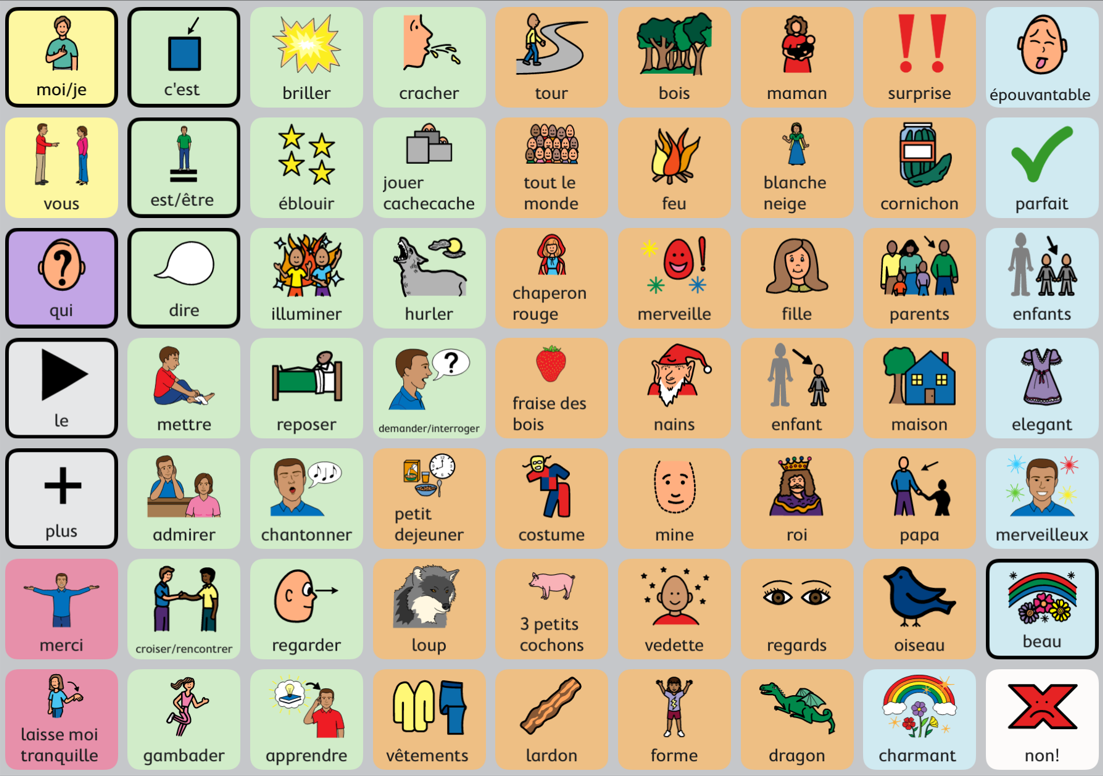